October 19, 2022
Identity Theft &FTC Resources
Kelle Slaughter
Identity Theft Program Manager
kslaughter@ftc.gov | 214-979-9377
What We’ll Cover . . .
Understanding Identity Theft
Fraud and Identity Theft Trends
Reducing the Chances of Identity Theft
Steps to Recover from Identity Theft
FTC Resources
Identity Theft
What is identity theft?
Identity theft happens when a thief uses someone’s personal or financial information without their permission.
Examples of Misuse
The Impact
Open bank or credit card accounts
Open utility accounts
Apply for a tax refund
Get a loan
Apply for employment
Get medical care
Denial of credit/loans
Denial of public benefits
Denial of medical care
Denial/loss of employment
Harassment by debt collectors
Legal issues/arrest
Stress/anxiety
Recovery time/expense
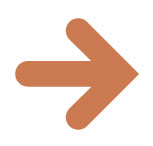 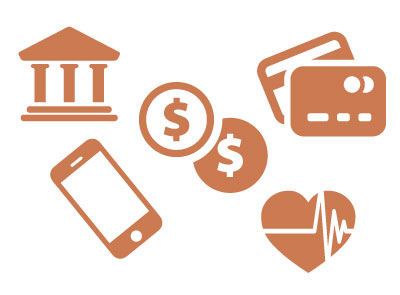 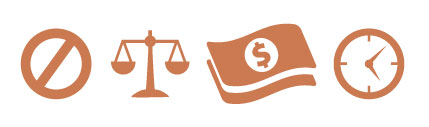 Scope of the Problem
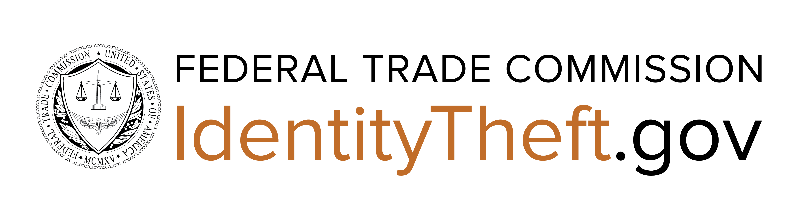 January – December 2021
1.4
million reports
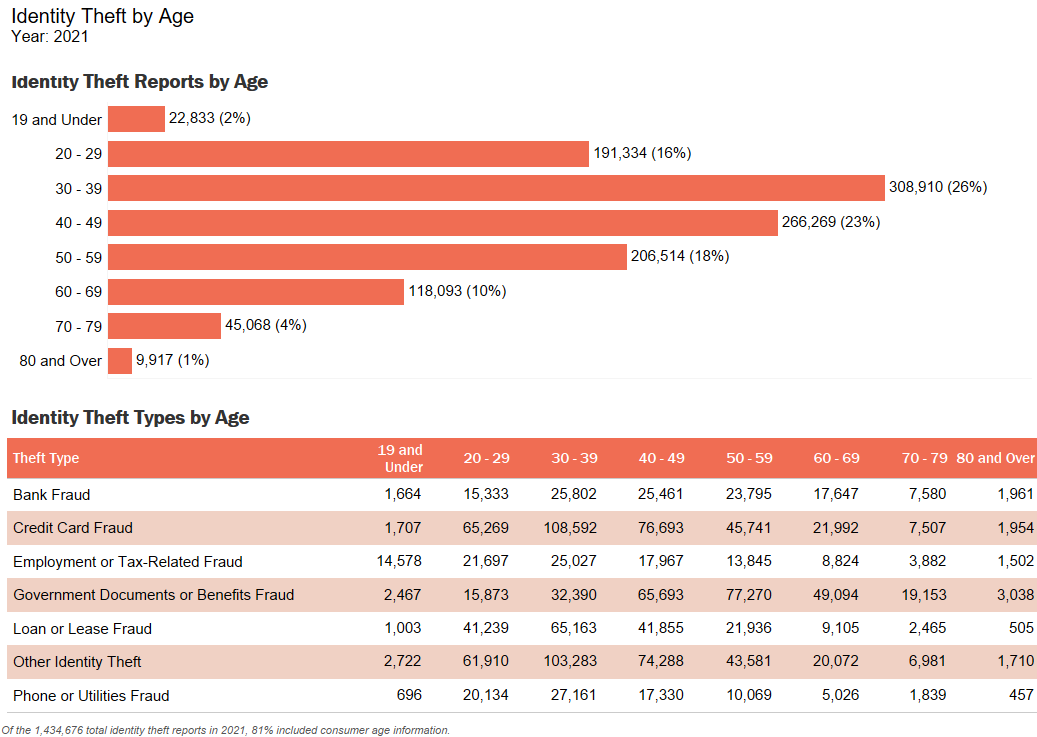 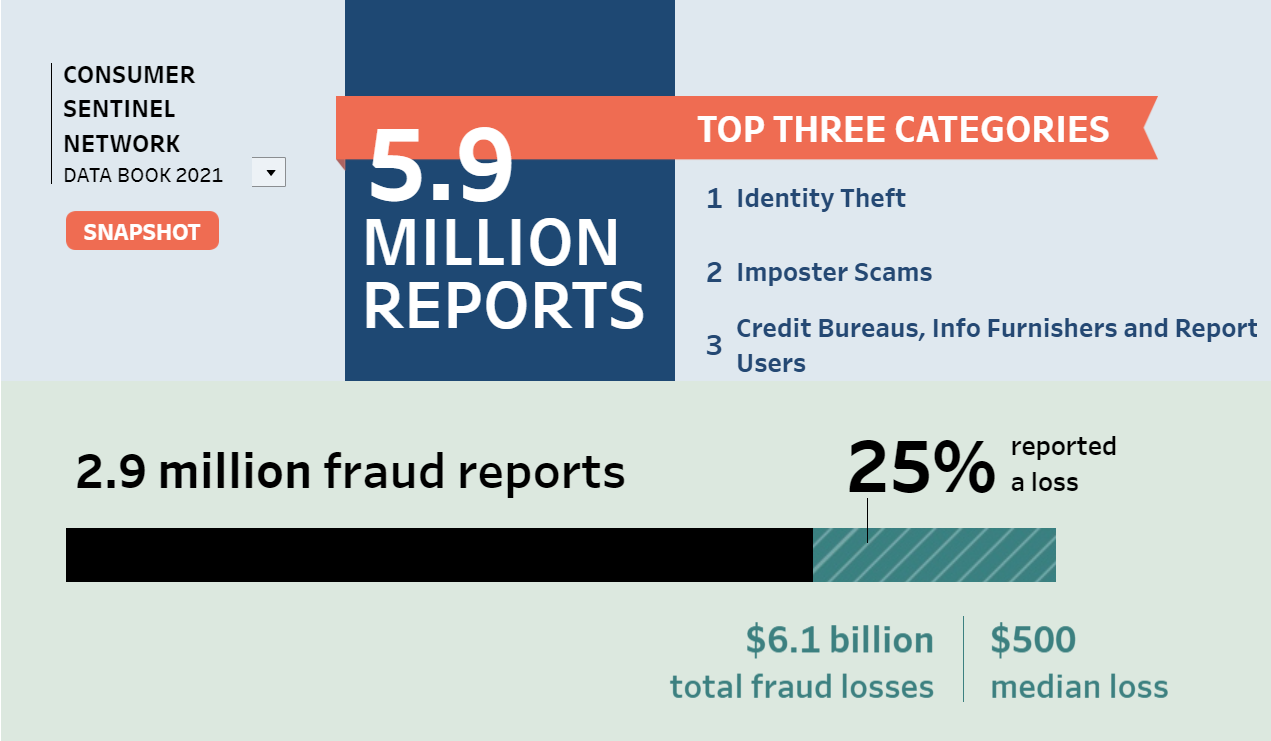 Fraud & Identity Theft Trends
Government Imposter Scams
Scammers call, text, email, etc.

Request personal information or money

Demand gift cards, wire transfers or cryptocurrency

Use threats
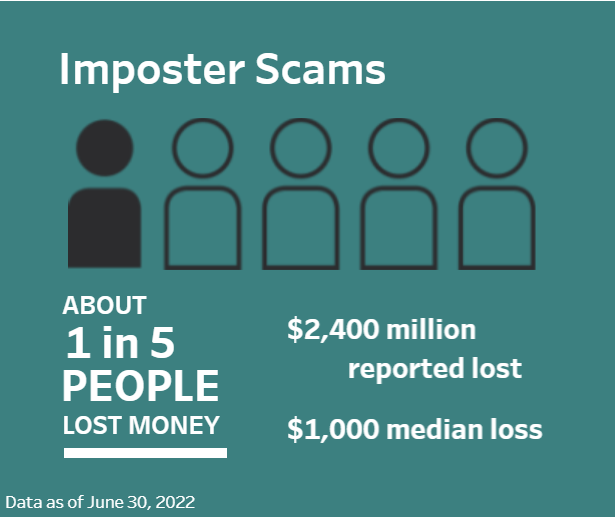 Avoid Government Imposter Scams
HANG UP!

Do not trust caller ID

Check with the real government agency

Never pay by gift card, wire transfer, cash, or cryptocurrency

Report imposter scams to FTC at ReportFraud.ftc.gov
Credit Card Fraud
Credit card fraud is the unauthorized use of a credit or debit card, or similar payment tool (ACH, EFT, recurring charge, etc.), to fraudulently obtain money or property.
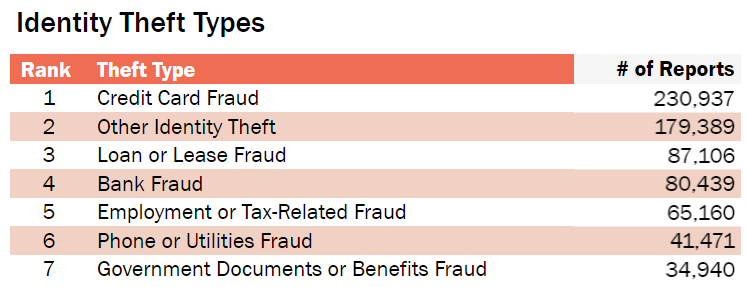 Avoid Credit and Debit Card Fraud
Use credit not debit, when possible.

Use ATMs inside bank (pay inside at gas stations), when possible.

Cover the keypad when entering PIN

Watch statements carefully.  Report anything suspicious ASAP.

Don't email financial information

Report the incident to FTC
Avoid Identity Theft
Avoid Identity Theft: Offline
Clean out your wallet
Shred financial documents
Don’t share personal info when someone asks
Keep your info safe at home
Check the mail as soon as you can
Monitor your accounts and financial statements
Get your free credit report: AnnualCreditReport.com 
Consider a credit freeze
Avoid Identity Theft: Online
Use strong passwords
Use multifactor authentication
Keep your security software up to date
Keep your operating system updated, too
Don’t click links in emails or texts that come out of the blue
Before you pay: is your connection secure?
AnnualCreditReport.com
Watch for
Incorrect name, address, SSN
Unknown accounts
Unknown balances on current accounts
High volume of inquiries from companies you have not contacted
Action steps
Review your report from each credit bureau often
Contact them to fix any mistakes (Learn more: ftc.gov/credit) 
Suspect identity theft? Take action at IdentityTheft.gov
IdentityTheft.gov
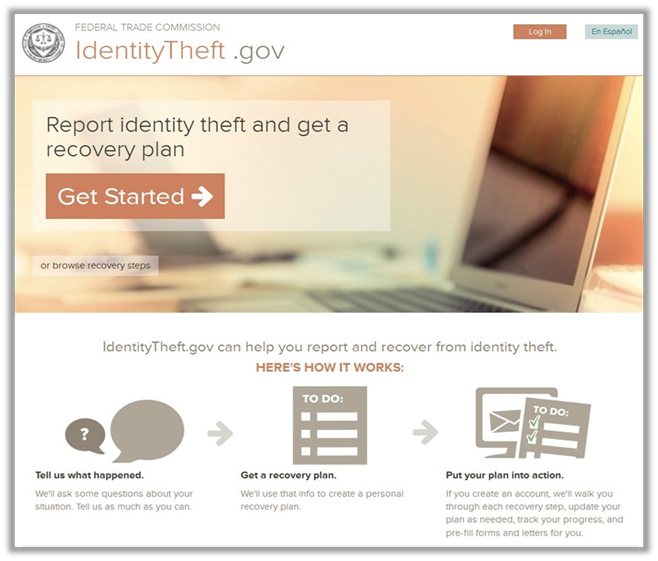 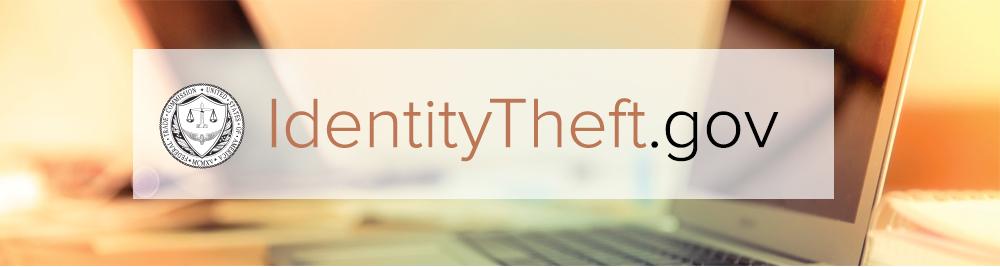 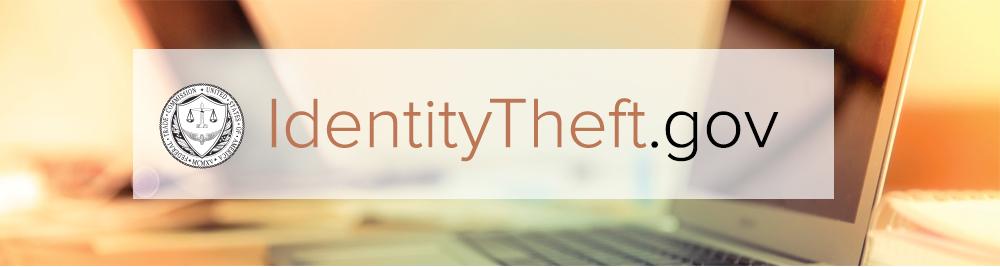 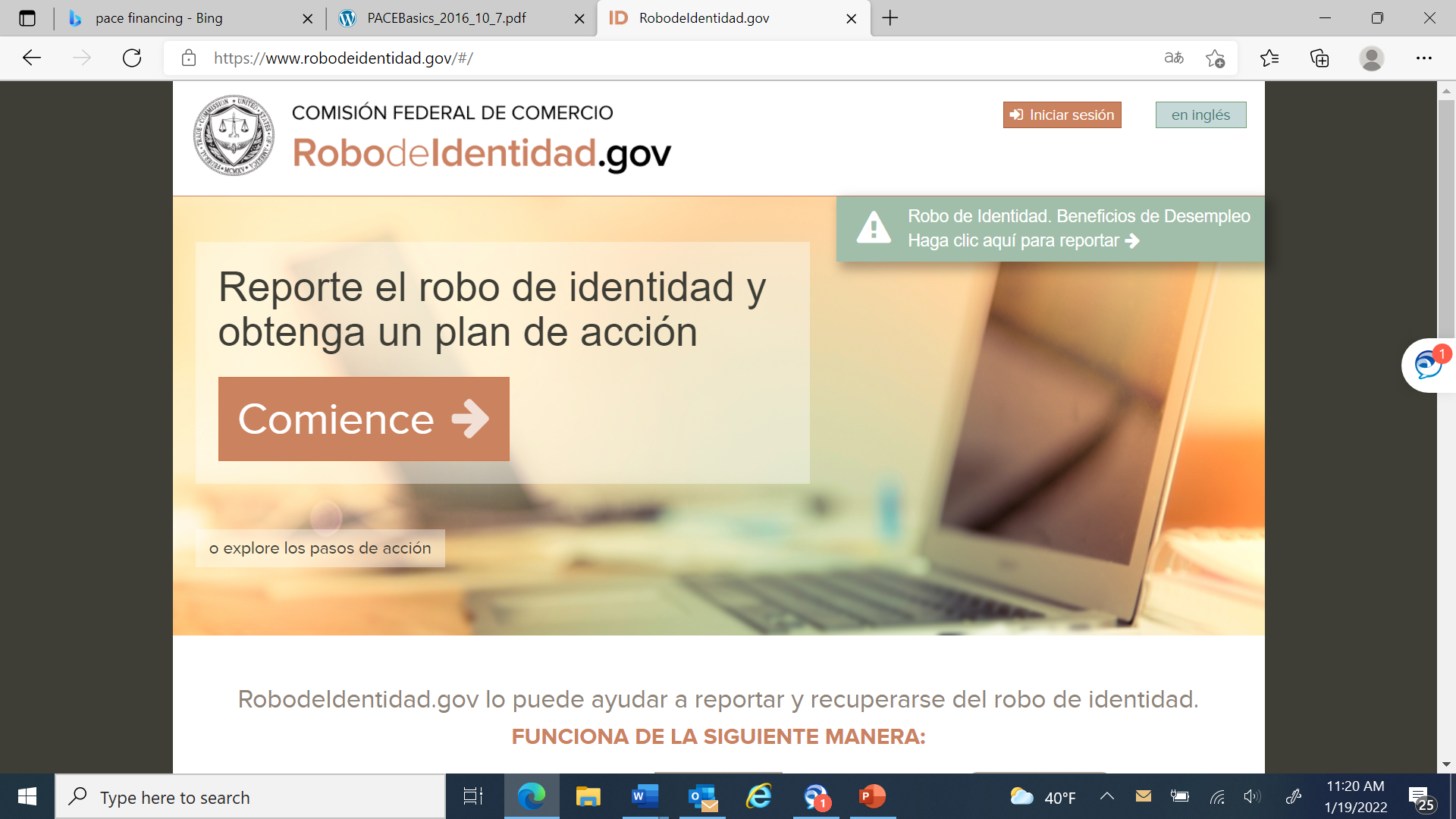 One-stop Resource
Streamlined process to report and recover
Personal recovery plans for more than 30 types of identity theft
Online consumer guidance
Create an Identity Theft Report 
Customized sample letters
Reports shared with other law enforcement agencies
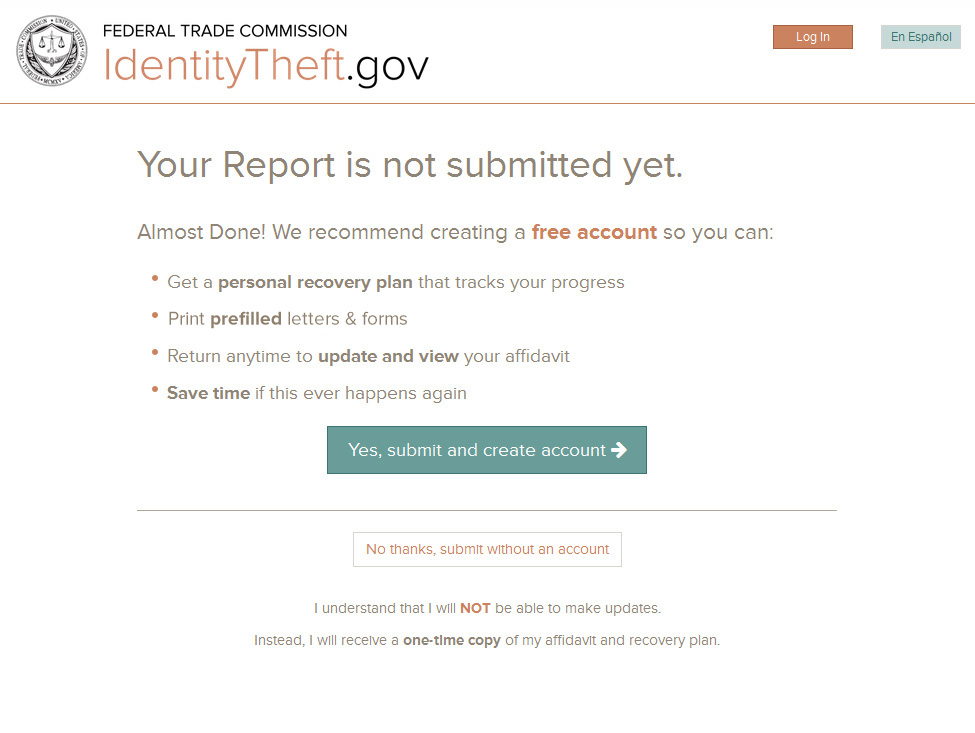 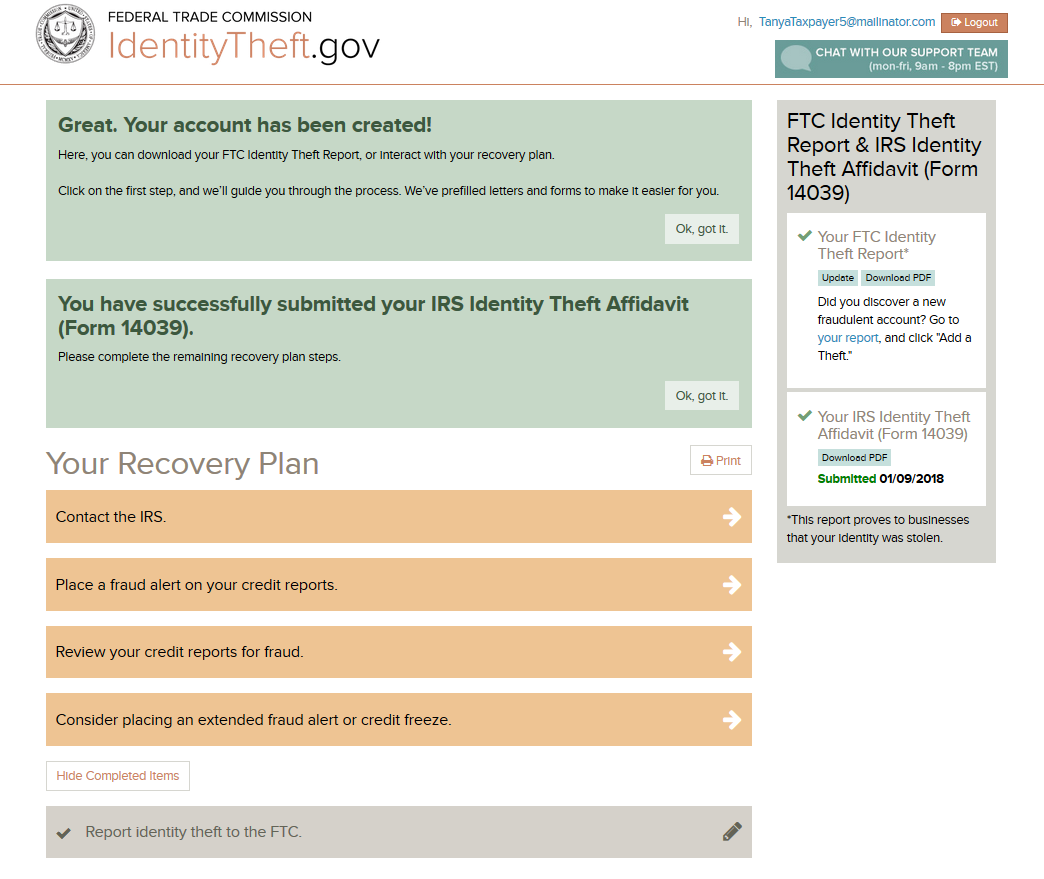 FTC Resources
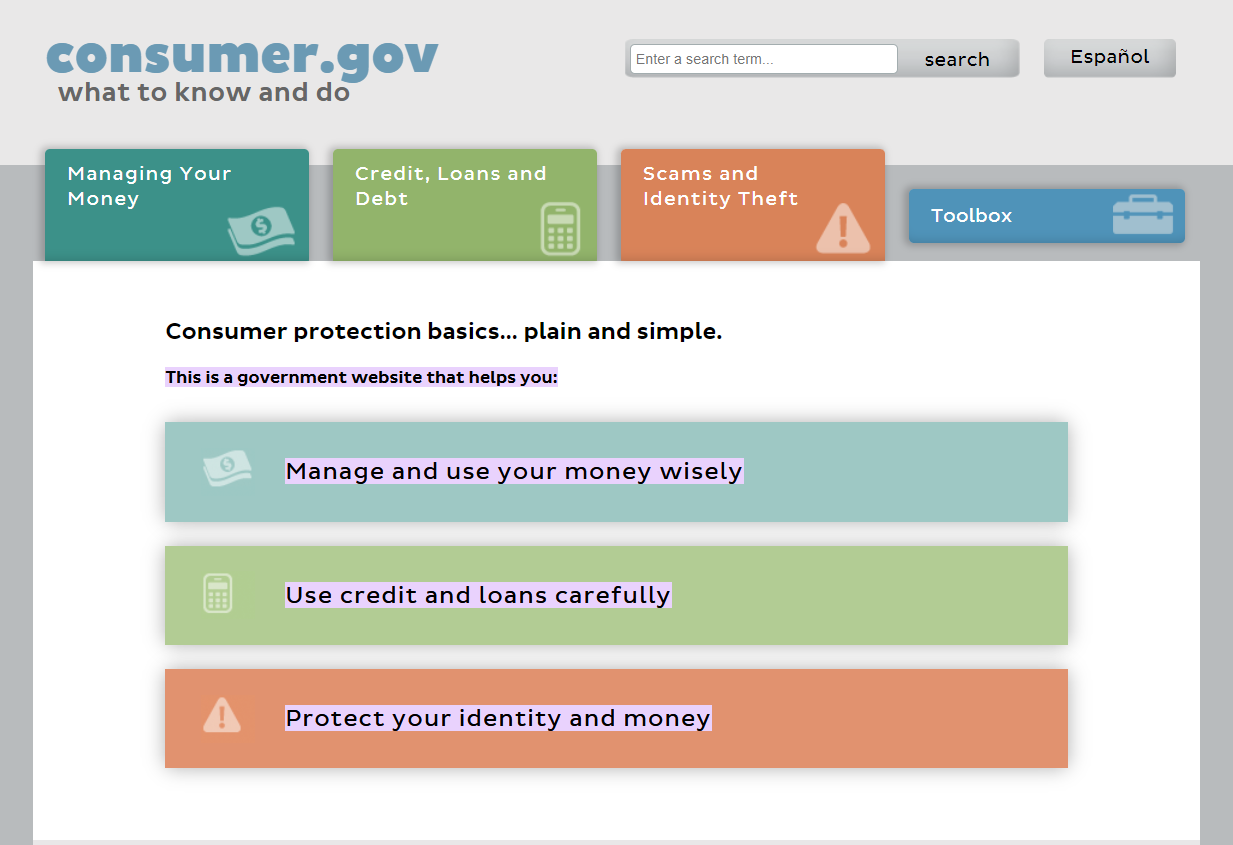 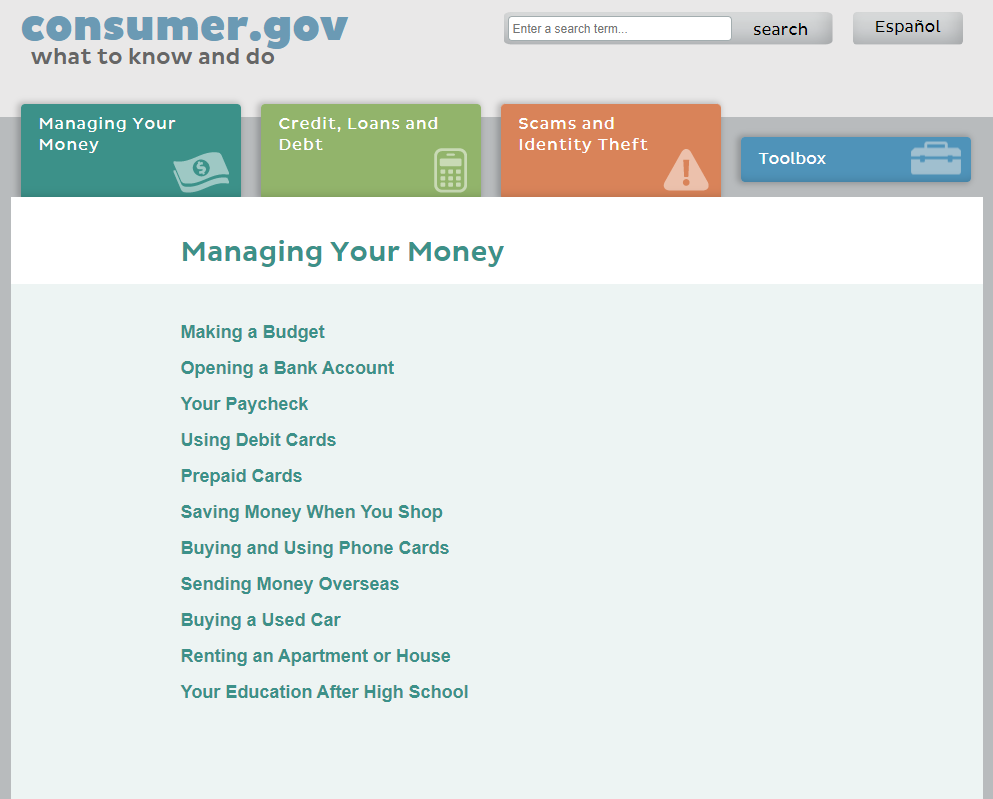 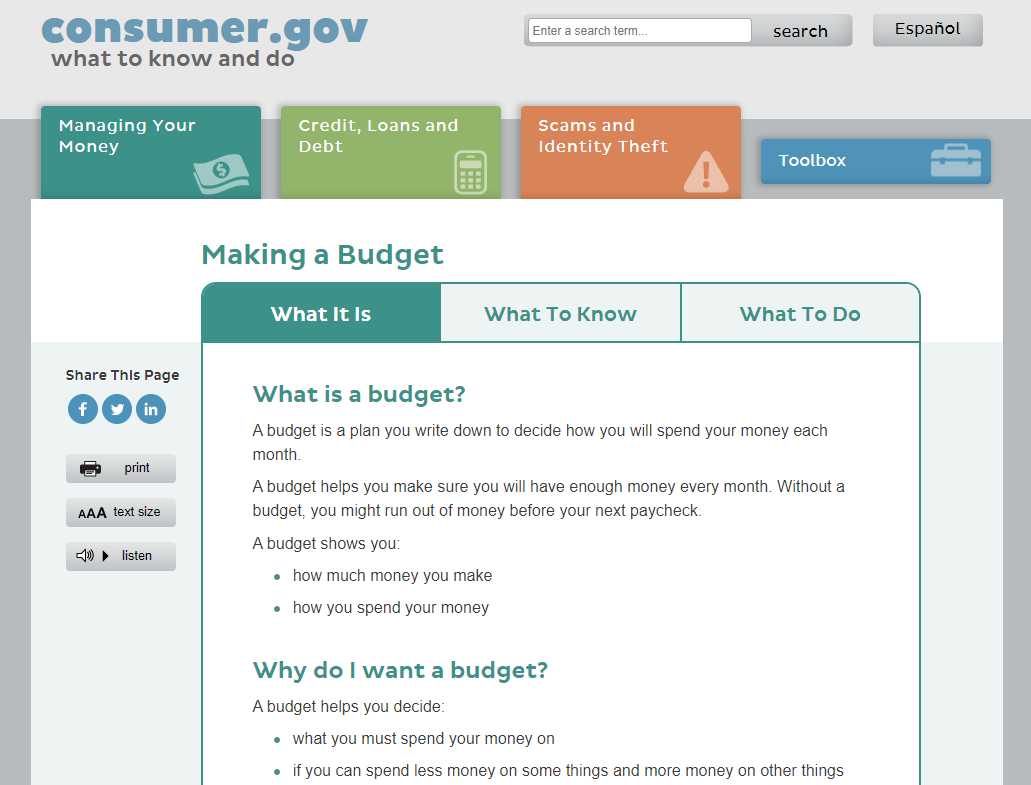 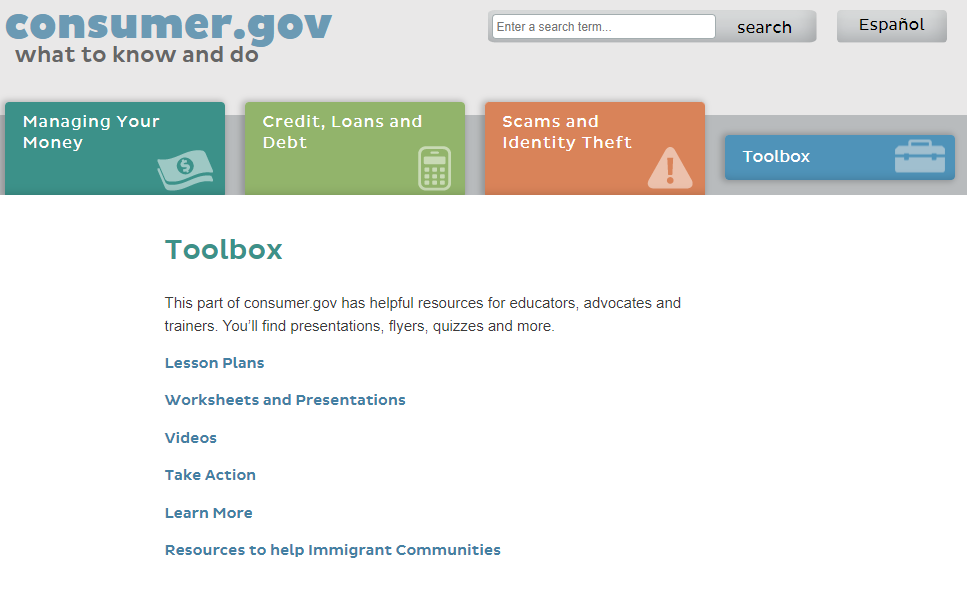 Unwanted Calls & Texts
Register all of your telephone numbers at DoNotCall.gov or 1-888-382-1222

Forward suspicious text messages to SPAM (7-7-2-6)

Use the call blocking technology on your phone for calls and text messages
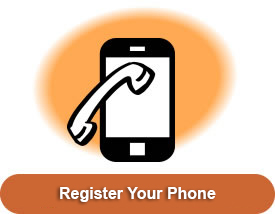 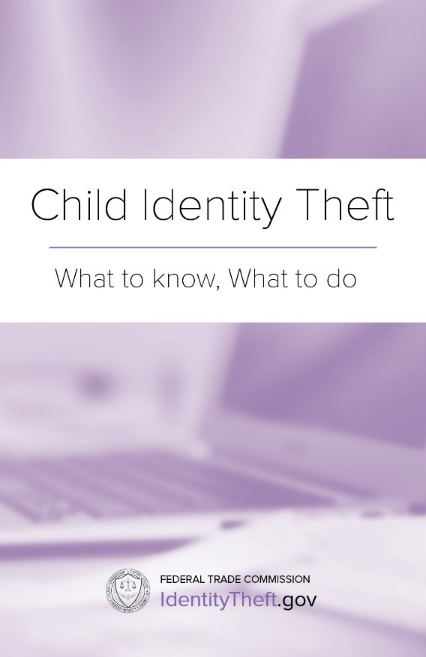 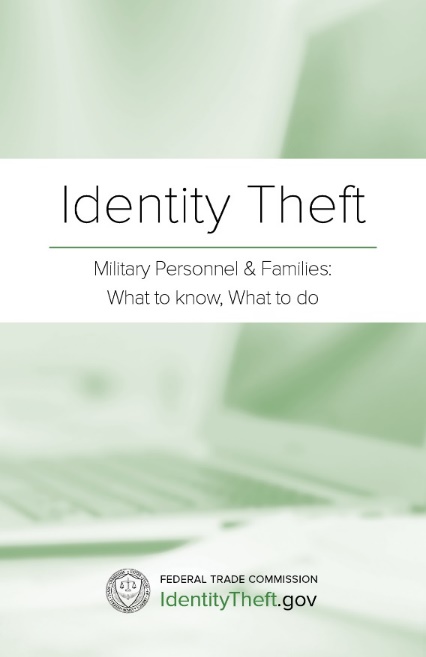 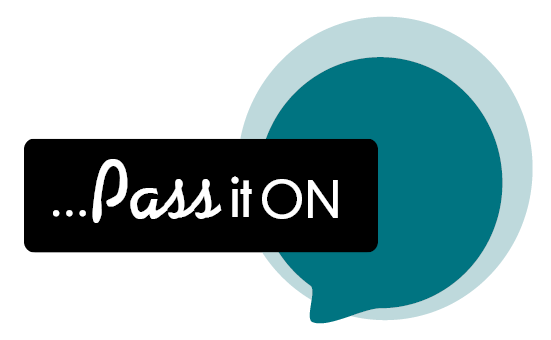 Learn more: ftc.gov/idtheft
Order FREE publications: ftc.gov/bulkorder
Spot Scams – and Stay In Touch
Learn how to avoid identity theft and other scams:
consumer.ftc.gov

Sign up for Consumer Alerts:
ftc.gov/consumeralerts
SPANISH:  ReporteFraude.ftc.gov